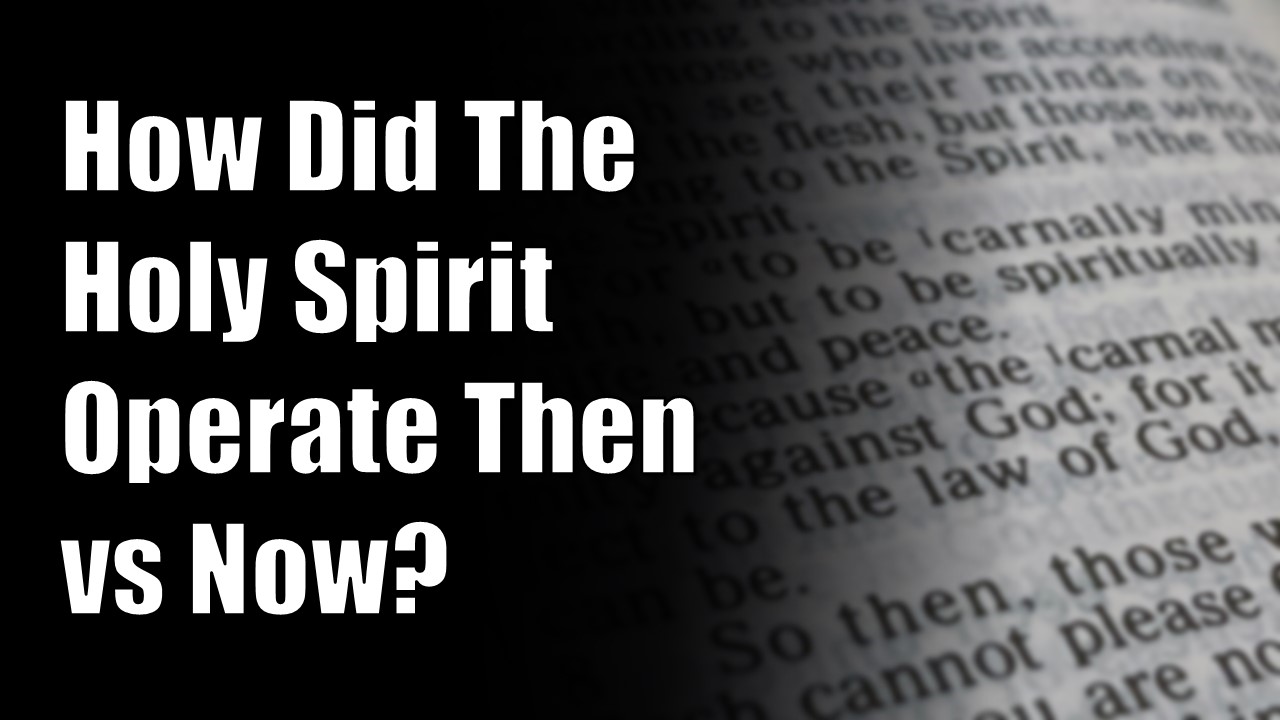 1
Answering Questions AboutThe Holy Spirit
2
John 14:15-19, NKJV
15 “If you love Me, keep My commandments. 16 And I will pray the Father, and He will give you another Helper, that He may abide with you forever— 17 the Spirit of truth, whom the world cannot receive, because it neither sees Him nor knows Him; but you know Him, for He dwells with you and will be in you. 18 I will not leave you orphans; I will come to you. 19 “A little while longer and the world will see Me no more, but you will see Me. Because I live, you will live also.
3
How Did The Spirit Physically Manifest Himself in the Days of the Bible?

Hovered over the waters		Genesis 1:2
Appeared as a dove			Matthew 3:16
Sound of a mighty wind		Acts 2:2
Appeared as fire				Acts 2:3
Shake a room				Acts 4:31
4
How Did The Spirit Spiritually Manifest Himself in the Days of the Bible?

Directly
Dreams
Visions
Prophecies
Miracles
Revelation
Served a distinct purpose
5
What Was the “Gift” of The Holy Spirit?
6
Gift - Something given based on certain criteria
A gift is given for a reason (conditions)

An ability or characteristic
In celebration of an event
Reward for an accomplishment
A provision to aid toward a goal
Donation to aid in a needy situation
Contribution to a cause
Given out of love or kindness of the giver
7
“Gift”		Acts 2:38-39
“Gifts”	1 Corinthians 12-14
8
Acts 2:38-39, NKJV
 “Then Peter said to them, “Repent, and let every one of you be baptized in the name of Jesus Christ for the remission of sins; and you shall receive the gift of the Holy Spirit. For the promise is to you and to your children, and to all who are afar off, as many as the Lord our God will call.”
9
1 Corinthians12:28-31, NKJV
28 And God has appointed these in the church: first apostles, second prophets, third teachers, after that miracles, then gifts of healings, helps, administrations, varieties of tongues. 29 Are all apostles? Are all prophets? Are all teachers? Are all workers of miracles? 30 Do all have gifts of healings? Do all speak with tongues? Do all interpret? 31 But earnestly desire the best gifts. And yet I show you a more excellent way.
10
How Were the Miraculous Gifts of the Holy Spirit To Be Administered?
11
What Qualified Someone To Use Gifts?

1.  For those baptized into Christ	Acts 8:12-13, 19:1-6
2.  By hands of the Apostles  		Acts 8:14-17, 2 Tim 1:6
3.  For worship and teaching		1 Cor 14:12, 22, 26, 31
4.  In an orderly way				1 Cor 14:23, 26, 27, 33
5.  To understand teaching		1 Cor 14:9, 15, 19, 20,
							Acts 2:6-8
6.  To speak a known language    	Acts 2:8-11,                         
							1 Cor 14:9-11, 23
7.  With interpretation			1 Cor 14:5, 28, 30
8.  With self-control		       		1 Cor 14:28, 30, 32
12
1 Corinthians 14, NKJV
1 Pursue love, and desire spiritual gifts, but especially that you may prophesy. 2 For he who speaks in a tongue does not speak to men but to God, for no one understands him; however, in the spirit he speaks mysteries. 3 But he who prophesies speaks edification and exhortation and comfort to men. 4 He who speaks in a tongue edifies himself, but he who prophesies edifies the church. 5 I wish you all spoke with tongues, but even more that you prophesied; for he who prophesies is greater than he who speaks with tongues, unless indeed he interprets, that the church may receive edification. 6 But now, brethren, if I come to you speaking with tongues, what shall I profit you unless I speak to you either by revelation, by
13
by knowledge, by prophesying, or by teaching? 7 Even things without life, whether flute or harp, when they make a sound, unless they make a distinction in the sounds, how will it be known what is piped or played? 8 For if the trumpet makes an uncertain sound, who will prepare for battle? 9 So likewise you, unless you utter by the tongue words easy to understand, how will it be known what is spoken? For you will be speaking into the air. 10 There are, it may be, so many kinds of languages in the world, and none of them is without significance. 11 Therefore, if I do not know the meaning of the language, I shall be a foreigner to him who speaks, and he who speaks will be a foreigner to me. 12 Even so you, since you are zealous for spiritual gifts, let it be for the edification of the church that you
14
seek to excel. 13 Therefore let him who speaks in a tongue pray that he may interpret. 14 For if I pray in a tongue, my spirit prays, but my understanding is unfruitful. 15 What is the conclusion then? I will pray with the spirit, and I will also pray with the understanding. I will sing with the spirit, and I will also sing with the understanding. 16 Otherwise, if you bless with the spirit, how will he who occupies the place of the uninformed say “Amen” at your giving of thanks, since he does not understand what you say? 17 For you indeed give thanks well, but the other is not edified. 18 I thank my God I speak with tongues more than you all; 19 yet in the church I would rather speak five words with my understanding, that I may teach others also, than ten thousand words in a tongue. 20 Brethren, do not be
15
children in understanding; however, in malice be babes, but in understanding be mature. 21 In the law it is written: “With men of other tongues and other lips I will speak to this people; And yet, for all that, they will not hear Me,” says the Lord. 22 Therefore tongues are for a sign, not to those who believe but to unbelievers; but prophesying is not for unbelievers but for those who believe. 23 Therefore if the whole church comes together in one place, and all speak with tongues, and there come in those who are uninformed or unbelievers, will they not say that you are out of your mind? 24 But if all prophesy, and an unbeliever or an uninformed person comes in, he is convinced by all, he is convicted by all. 25 And thus the secrets of his heart are revealed; and so, falling down on his face, he
16
will worship God and report that God is truly among you. 26 How is it then, brethren? Whenever you come together, each of you has a psalm, has a teaching, has a tongue, has a revelation, has an interpretation. Let all things be done for edification. 27 If anyone speaks in a tongue, let there be two or at the most three, each in turn, and let one interpret. 28 But if there is no interpreter, let him keep silent in church, and let him 
speak to himself and to God. 29 Let two or three prophets speak, and let the others judge. 30 But if anything is revealed to another who sits by, let the first keep silent. 31 For you can all prophesy one by one, that all may learn and all may be encouraged. 32 And the spirits of the prophets are subject to the prophets. 33 For God is not the author of confusion but of
17
peace, as in all the churches of the saints. 

37 If anyone thinks himself to be a prophet or spiritual, let him acknowledge that the things which I write to you are the commandments of the Lord. 38 But if anyone is ignorant, let him be ignorant. 39 Therefore, brethren, desire earnestly to prophesy, and do not forbid to speak with tongues. 40 Let all things be done decently and in order.
18
We can see there is no dispute of what the “gifts” are in 1 Cor 12 & 14, but what is the “gift” of Acts 2:38?
19
Here are four views that are considered, but often contended…

Miraculous endowments
Salvation through calling on His Name
Word of God revealed by the Spirit
Earnest (guarantee) of the Spirit
20
Must one view oppose the others? They all serve the same purpose of the Holy Spirit revelation of the Word of God… 

All views have a scriptural basis.
All views involve revelation to believers.
All views involve the direct revelation of the Spirit and then maintained through the written word of the prophets and Apostles (Eph 3).
21
Miracles
22
Our fear is if we say the gift of Acts 2:38 refers to works of MIRACLES and direct INDWELLING, we give credence to the argument that miracles must continue today. The problem with removing the miraculous aspect is that the first half of the chapter deals with “what you now see and hear” (v33) as the fulfillment of Joel’s prophecy (v16). But the prophecy of Joel is not the promise that Jesus made to the Apostles of baptism of the Holy Spirit since vs. 17-20 gives a wide span of time and participants in the various works of the Spirit for the revelation of the Word.
23
Clarification: My inclusion of miracles as the “gift” in Acts 2:38 was intended as a reference to the way some people view the “gift of the Holy Spirit” since the assembly at Pentecost had just witnessed the effects of miraculous endowments. That said, it should be made clear that the miraculous gifts they saw the Apostles do were as a result of the “baptism” the 12 had received in the beginning of Acts 2 as the fulfillment of the promise made to them by Jesus. Any miraculous gift given to a newly baptized person would only be through the Apostles hands after they were baptized into Christ. Therefore, the “gift” in Acts 2:38 would not be miraculous.
24
Mark 16:17-18, NKJV
And these signs will follow those who believe: In My name they will cast out demons; they will speak with new tongues; 18 they will take up serpents; and if they drink anything deadly, it will by no means hurt them; they will lay hands on the sick, and they will recover.”
The rally cry of the Holiness movements
25
Mark 16:17-18, NKJV
And these signs will follow those who believe: In My name they will cast out demons; they will speak with new tongues; 18 they will take up serpents; and if they drink anything deadly, it will by no means hurt them; they will lay hands on the sick, and they will recover.”
26
Acts 2:16-17,  “But this is what was spoken by the prophet Joel: ‘And it shall come to pass in the last days, says God, That I will pour out of My Spirit on all flesh;

Acts 2:32-33, This Jesus God has raised up, of which we are all witnesses. 33 Therefore being exalted to the right hand of God, and having received from the Father the promise of the Holy Spirit, He poured out this which you now see and hear.”
27
Acts 1:4-7, NKJV
And being assembled together with them, He commanded them not to depart from Jerusalem, but to wait for the Promise of the Father, “which,” He said, “you have heard from Me; 5 for John truly baptized with water, but you shall be baptized with the Holy Spirit not many days from now.”
28
As we will study tomorrow, we must not confuse the baptism of the Holy Spirit with the giving of gifts through the Apostles hands…

John 1:32-34 - He will “baptize” with Holy Spirit
Acts 1:4-8 – This “baptism” specifically promised
Acts 2:4 - Were filled with Holy Spirit (HS baptism)
Acts 8:14-17- After baptism by Apostles hands
Acts 10:44 - Given directly to gentiles (HS baptism)
Acts 11:15-18 - As upon us at the beginning
29
As we will study tomorrow, we must not confuse the baptism of the Holy Spirit with the giving of gifts through the Apostles hands…

John 1:32-34 - He will “baptize” with Holy Spirit
Acts 1:4-8 – This “baptism” specifically promised
Acts 2:4 - Were filled with Holy Spirit (HS baptism)
Acts 8:14-17- After baptism by Apostles hands
Acts 10:44 - Given directly to gentiles (HS baptism)
Acts 11:15-18 - As upon us at the beginning
30
Salvation
31
To claim that the gift is SALVATION would certainly harmonize with the previous points Peter makes in his message of salvation from Acts 2:21. This passage is sandwiched right in the middle of teaching on the work of the Holy Spirit that day. Salvation is certainly a gift.
32
Acts 2:21, NKJV
And it shall come to pass that whoever calls on the name of the Lord shall be saved.’
33
Romans 6:23, NKJV
For the wages of sin is death, but the gift of God is eternal life in Christ Jesus our Lord.
34
Ephesians 2:8 ESV
For by grace you have been saved through faith. And this is not your own doing; it is the gift of God,
35
Earnest
36
The EARNEST OF THE SPIRIT is certainly worthy of consideration. He is, after all, the source that the Lord sent to teach, testify, and tell of Christ as we studied in John 14-17.  What was happening with the signs on Pentecost was the method in which the Spirit was giving ability to the Apostles to speak the word of God so that it might be confirmed as truth and that it would be practically heard. Not just His presence, or some mystical apparition.
37
John 14:26, But the Helper, the Holy Spirit, whom the Father will send in My name, He will TEACH you all things, and bring to your remembrance all things that I said to you. 

John 15:26, “But when the Helper comes, whom I shall send to you from the Father, the Spirit of truth who proceeds from the Father, He will TESTIFY of Me.

John 16:13, However, when He, the Spirit of truth, has come, He will guide you into all truth; for He will not speak on His own authority, but whatever He hears He will speak; and He will TELL you things to come.
38
The EARNEST OF THE SPIRIT is certainly worthy of consideration. He is, after all, the source that the Lord sent to teach, testify, and tell of Christ as we studied in John 14-17.  What was happening with the signs on Pentecost was the method in which the Spirit was giving ability to the Apostles to speak the word of God so that it might be confirmed as truth and that it would be practically heard. Not just His presence, or some mystical apparition.
39
Acts 2:38-39, NKJV
 “Then Peter said to them, “Repent, and let every one of you be baptized in the name of Jesus Christ for the remission of sins; and you shall receive the gift of the Holy Spirit. For the promise is to you and to your children, and to all who are afar off, as many as the Lord our God will call.”
40
Ephesians 1:13-14, NKJV
In Him you also trusted, after you heard the word of truth, the gospel of your salvation; in whom also, having believed, you were sealed with the Holy Spirit of promise, 14 who is the guarantee of our inheritance until the redemption of the purchased possession, to the praise of His glory.
41
2 Corinthians 1:20-22, NKJV
For all the promises of God in Him are Yes, and in Him Amen, to the glory of God through us. 21 Now He who establishes us with you in Christ and has anointed us is God, 22 who also has sealed us and given us the Spirit in our hearts as a guarantee. (earnest)
42
The earnest (guarantee, pledge, assurance) of the Holy Spirit is assured through a covenant agreement. This is NOT a miraculous indwelling. This is not the Calvinistic view of “unconditional election,” nor the false view of the “perseverance of the saints” that teaches one cannot lose his salvation. Being sealed with the Holy Spirit does not negate the conditions of obedience to God on our part. Nor does the term “in our hearts” supersedes the conditional covenant.
43
In 1975 O.C. Birdwell wrote,
The "heart" here is the same as the one "pricked" in Acts 2:37. It is the intellect or mind of man. The Holy Spirit came as a witness or pledge of our redemption. We hold this in our intellect or heart. It is held through witness and testimony. This is in complete harmony with what Paul said in 2 Cor. 1:22.

The Earnest of the Spirit
Truth Magazine XIX: 38, pp. 598-599
August 14, 1975
44
It comes back to the age-old question: 
“How can I know that I am saved?”

1 John 2:3, Now by this we know that we know Him, if we keep His commandments.

1 John 5:13, These things I have written to you who believe in the name of the Son of God, that you may know that you have eternal life, and that you may continue to believe in the name of the Son of God.
45
John 8:31-32, KJV
31 Then said Jesus to those Jews which believed on him, If ye continue in my word, then are ye my disciples indeed; 32 And ye shall know the truth, and the truth shall make you free.
46
Colossians 1:21-23, KJV
21 And you, who once were alienated and enemies in your mind by wicked works, yet now He has reconciled 22 in the body of His flesh through death, to present you holy, and blameless, and above reproach in His sight— 23 if indeed you continue in the faith, grounded and steadfast, and are not moved away from the hope of the gospel which you heard, which was preached to every creature under heaven, of which I, Paul, became a minister.
47
1 Corinthians 15:1-2 (NKJV)
Moreover, brethren, I declare to you the gospel which I preached to you, which also you received and in which you stand, by which also you are saved, if you hold fast that word which I preached to you—unless you believed in vain.
48
Galatians 5:22-23 ESV
But the fruit of the Spirit is love, joy, peace, patience, kindness, goodness, faithfulness, gentleness, self-control; against such things there is no law.
49
Word
50
The WORD is most certainly a gift. As we have repeatedly discussed, is the power of God unto salvation (Rom.1:16). We cannot deny that this God’s plan of salvation (righteousness, grace, faith, word, etc.) is the guide we must have to obtain a home in Heaven.
51
Romans 1:16, NKJV
For I am not ashamed of the gospel of Christ, for it is the power of God to salvation for everyone who believes, for the Jew first and also for the Greek.
52
Ephesians 6:17, NKJV
And take the helmet of salvation, and the sword of the Spirit, which is the word of God;
53
2 Timothy 3:15-17, NKJV
15 and that from childhood you have known the Holy Scriptures, which are able to make you wise for salvation through faith which is in Christ Jesus.
16 All Scripture is given by inspiration of God, and is profitable for doctrine, for reproof, for correction, for instruction in righteousness, 17 that the man of God may be complete, thoroughly equipped for every good work.
54
The gift of the Holy Spirit is the same today as His purpose has always been - God’s plan of salvation through the Word.
55
How can we embody all of these points of view together in to one pattern of thought?
56
In a recent article “What Is the Gift of the Holy Spirit” by Andy Sochor he concludes… “So what is the “gift of the Holy Spirit” promised on the day of Pentecost and available to all people even today? It is the fellowship we enjoy with God after having our sins forgiven and becoming one with Him. We enter into this state of oneness with God when we obey the gospel by repenting of our sins and being baptized into Christ (Acts 2:38). When we do this, God adds us to His church (Acts 2:47), which is the body of Christ (Ephesians 1:22-23). We continue to “have fellowship” with God as we “walk in the Light as He Himself is in the Light” (1 John 1:7). Knowing this, we continue to serve the Lord and share the message of the gospel with others so that they too might respond as the three thousand did on the day of Pentecost (Acts 2:41), thus obtaining the forgiveness of sins and receiving the gift of the Holy Spirit (Acts 2:38).”
57
Are you in fellowship with God?
58
HEAR the Word			Rom 10:13-17 
BELIEVE the truth		Heb 11:6; Jn 8:24 
REPENT from all sins	   	Lk 13:3; Acts 2:38 
CONFESS Christ		   	Matt 10:32-33
BAPTIZED into Christ    	Acts 2:38
ADDED to the Church    	Acts 2:47
FAITHFUL to the Lord    	Rev 2:10
PROCLAIM the Lord		1 Pet 2:9
WORSHIP the Lord		John 4:24
59